贵阳市第一实验中学
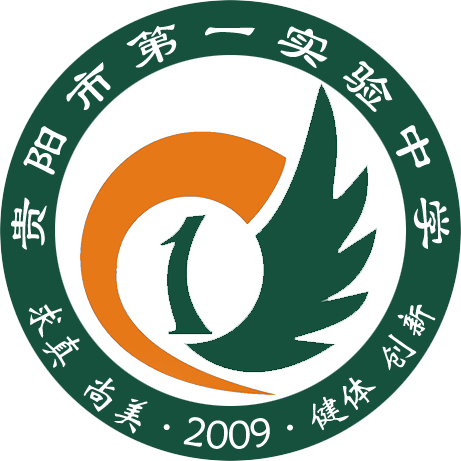 Guiyang No.1 Experimental Middle School
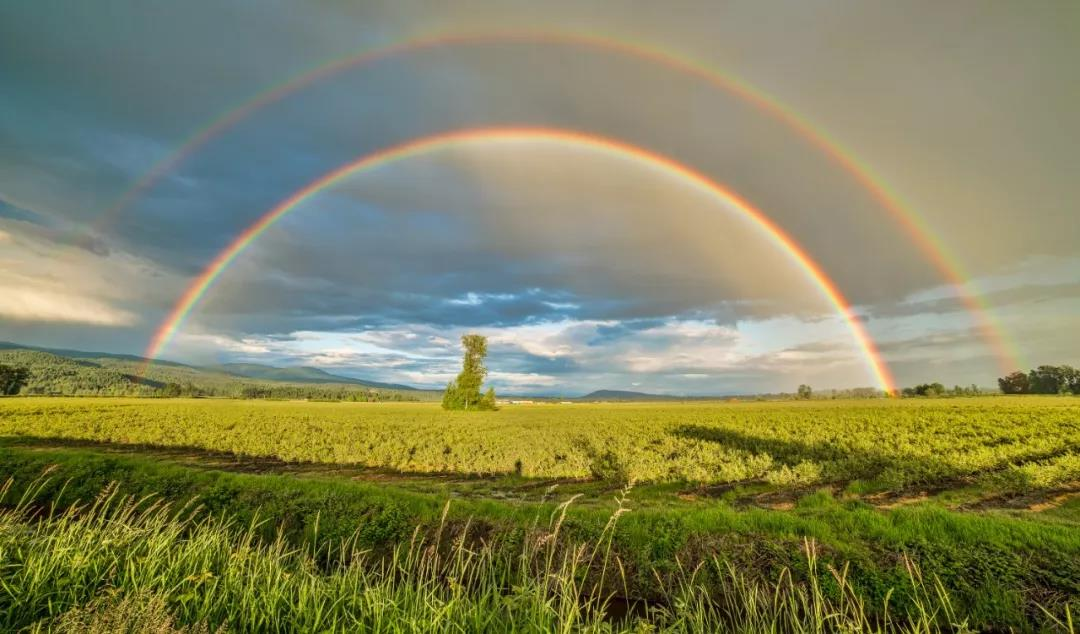 声的世界
光的世界
第三章
第三 章
第4节 光的色散
Dispersion of light
授课人：周焯勇
贵阳市第一实验中学
沪科版八年级物理教学课件 • 第3章 光的世界
沪科版八年级物理教学课件 • 第3章声音的世界
贵阳市第一实验中学
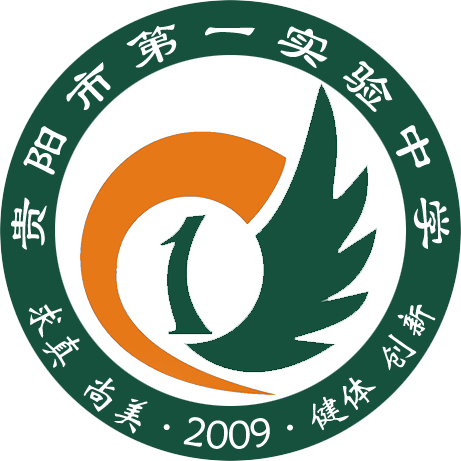 Guiyang No.1 Experimental Middle School
第4节 光的色散
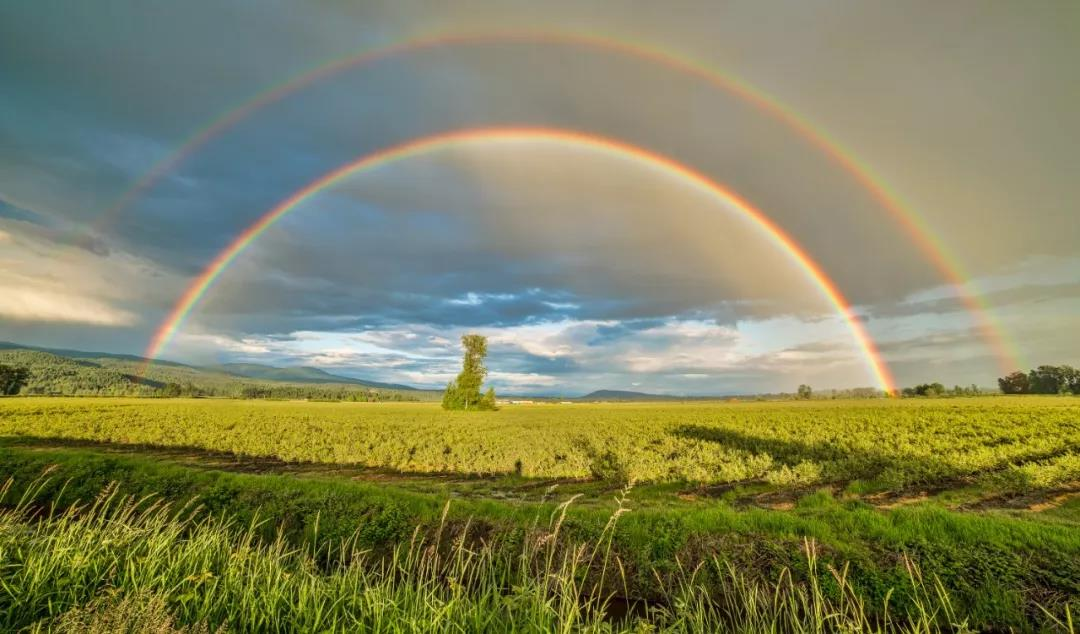 Dispersion of light
声的世界
光的世界
第三章
第三章
观察光现象
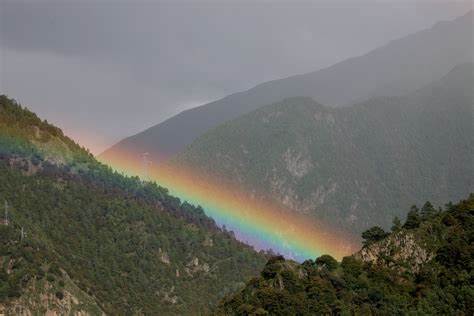 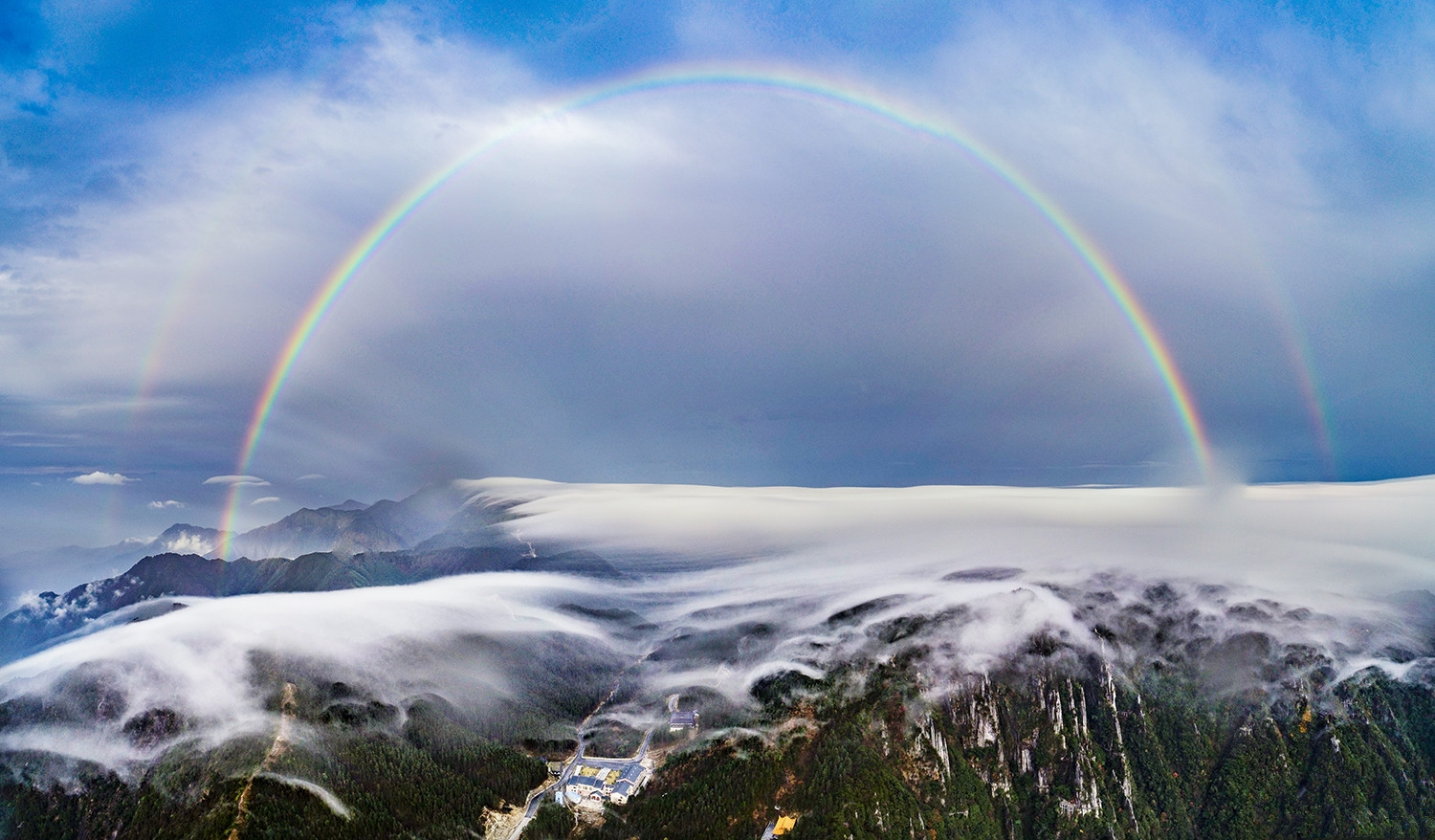 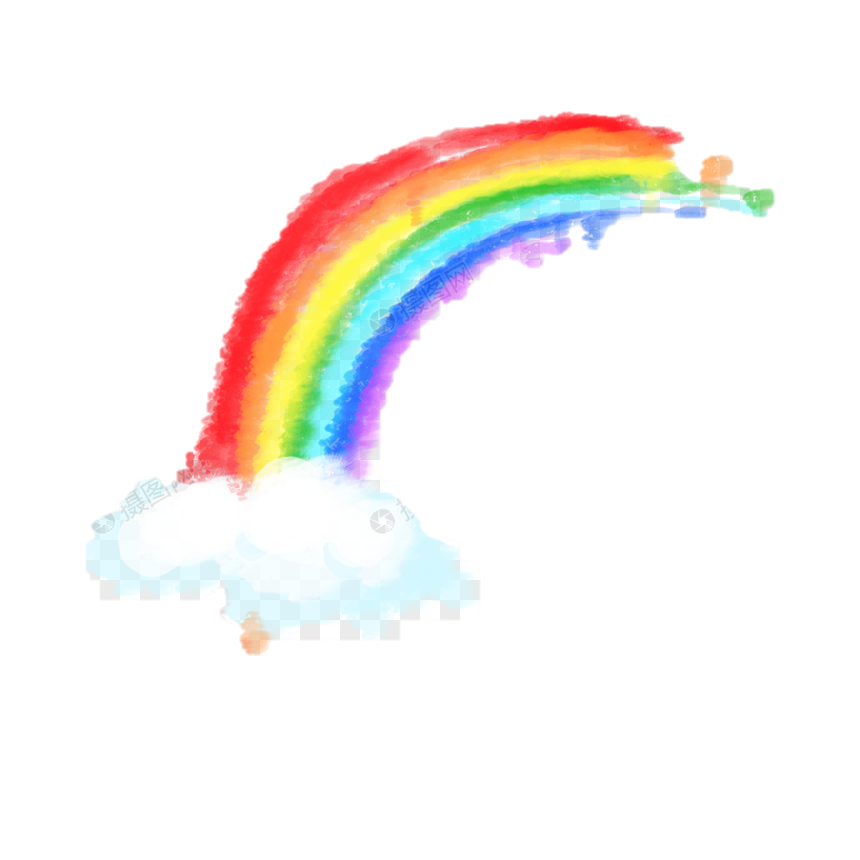 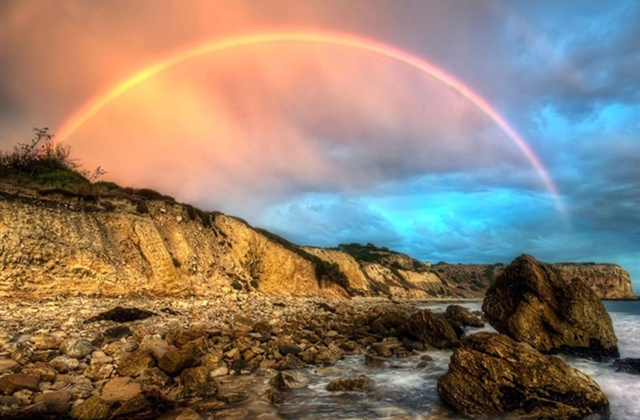 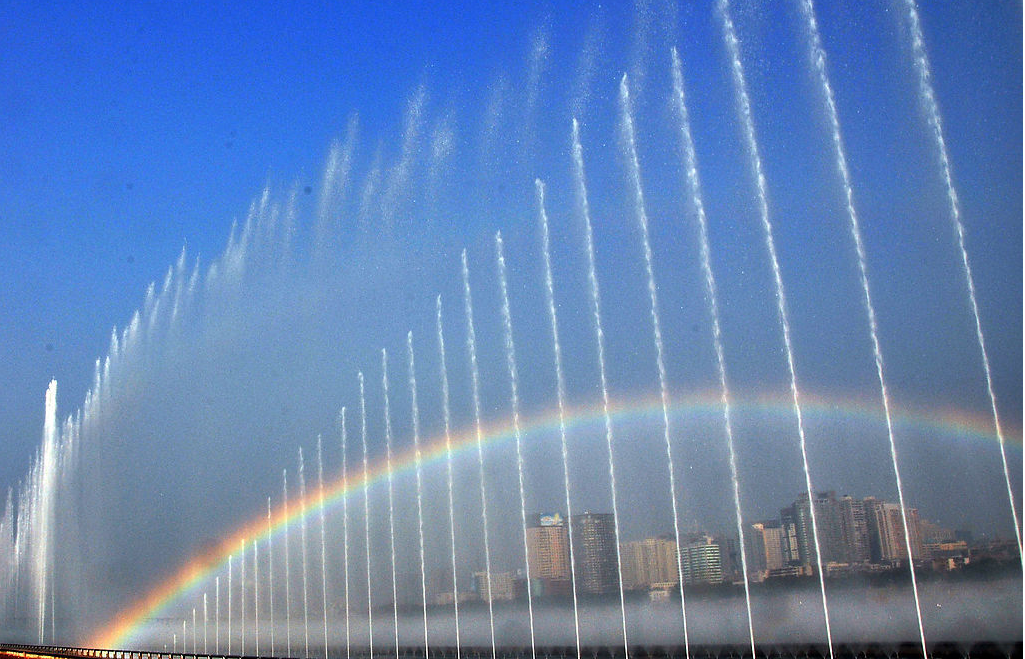 沪科版八年级物理教学课件 • 第3章 光的世界
沪科版八年级物理教学课件 • 第3章声音的世界
贵阳市第一实验中学
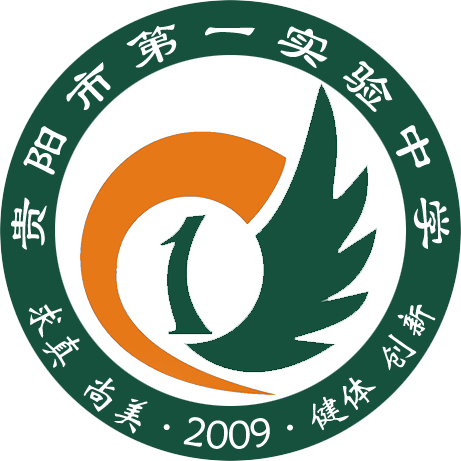 Guiyang No.1 Experimental Middle School
第4节 光的色散
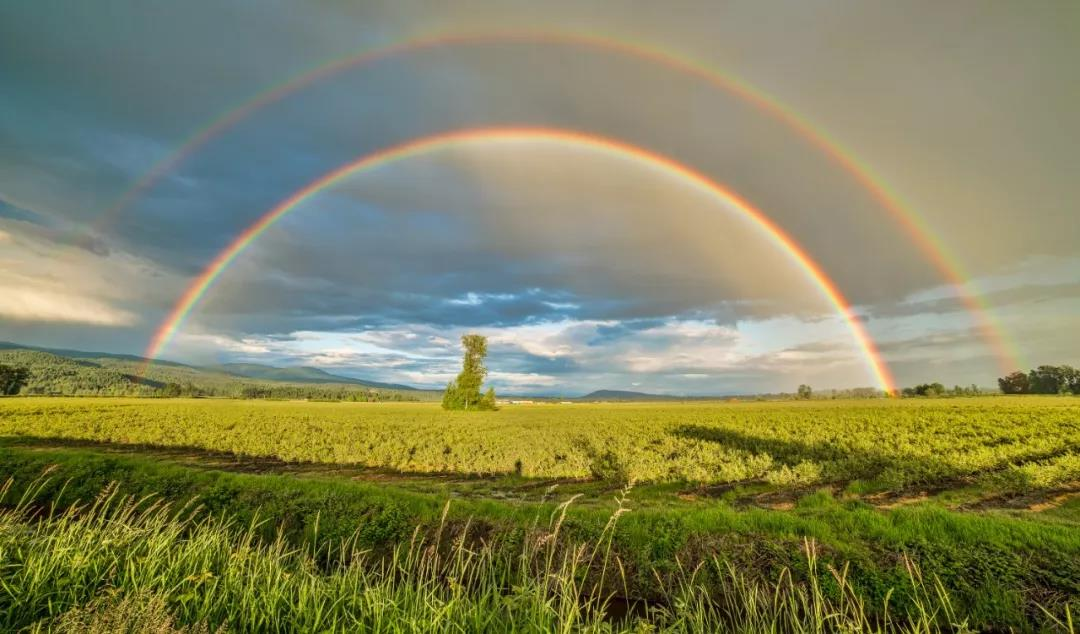 Dispersion of light
声的世界
光的世界
第三章
第三章
观察光现象
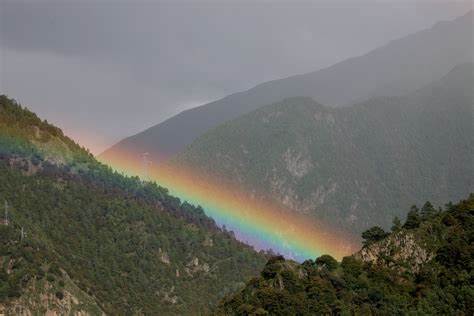 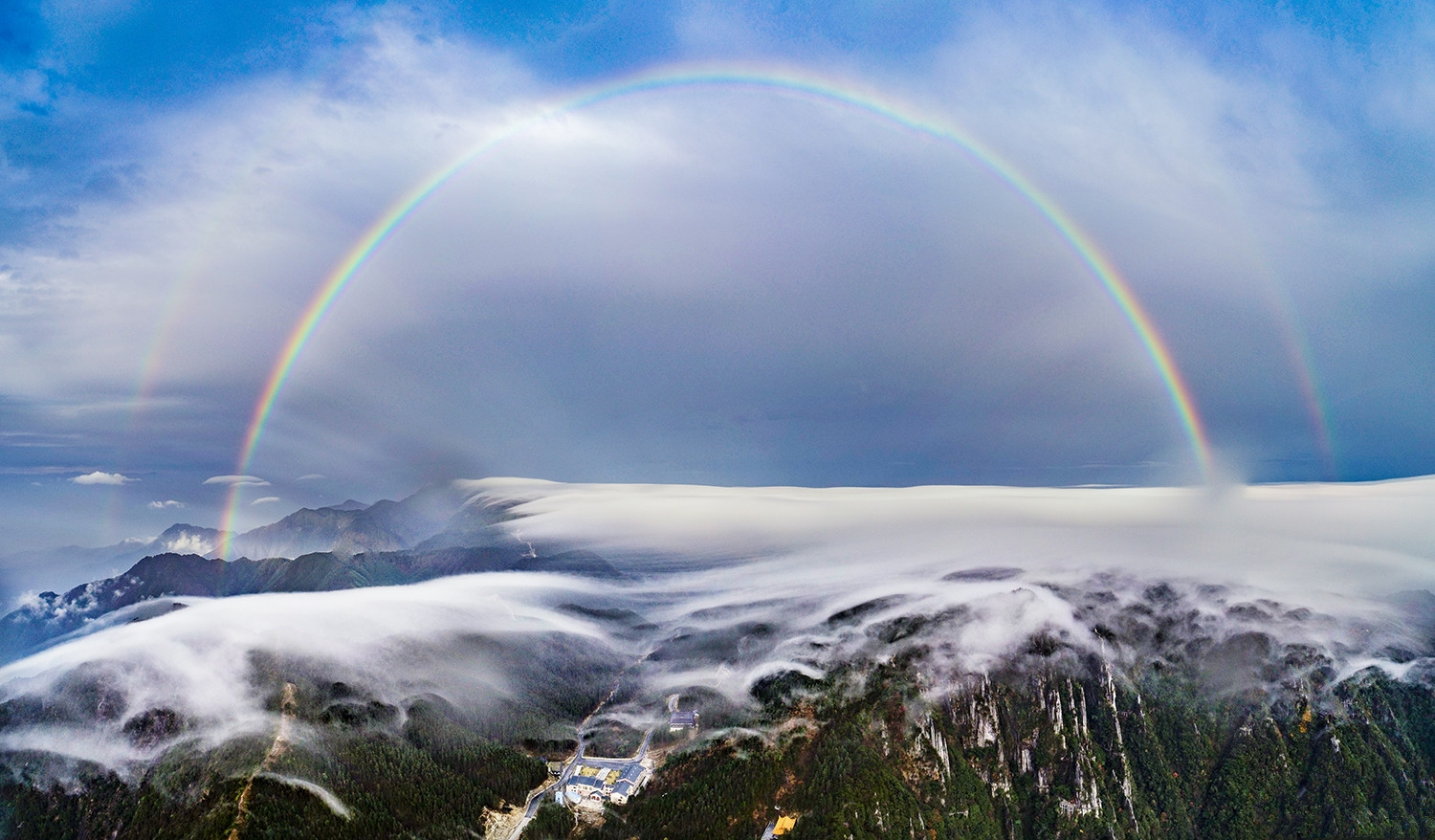 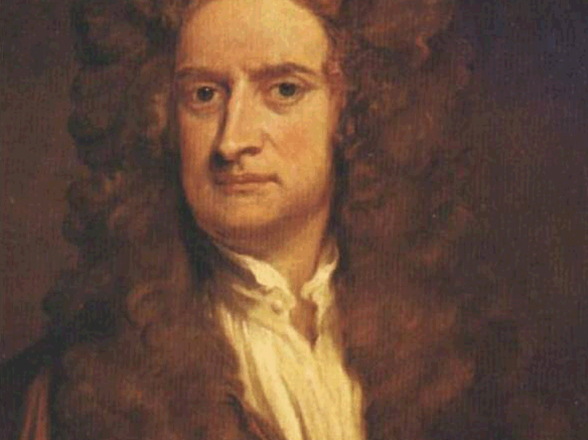 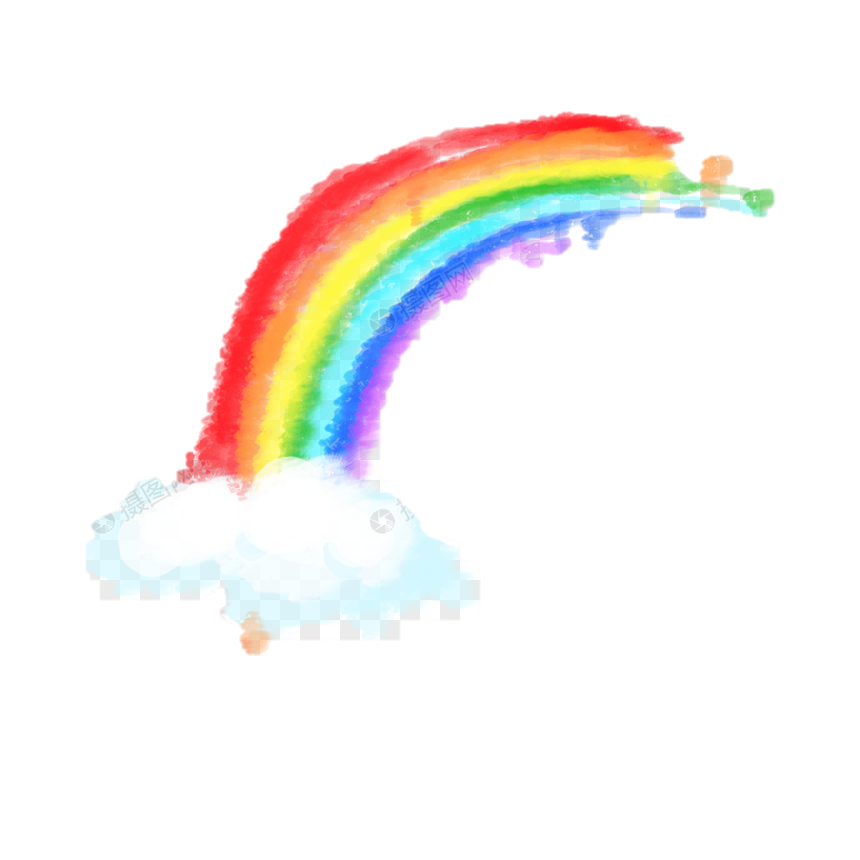 17世纪以前,人们一直认为白色是最单纯的颜色.直到1666年,英国物理学家牛顿用玻璃三棱镜使太阳光发生了色散。
历
史
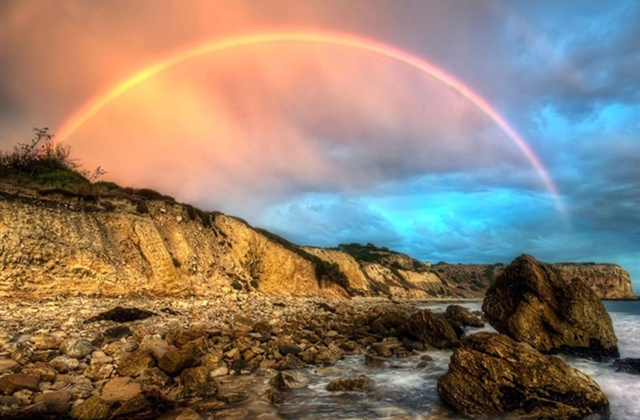 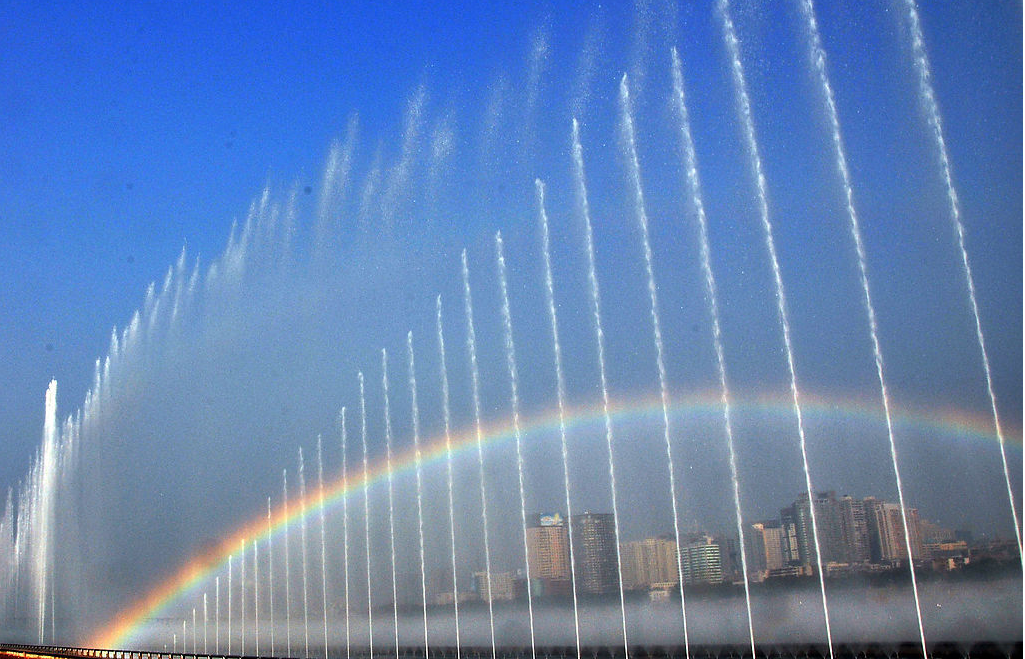 沪科版八年级物理教学课件 • 第3章声音的世界
贵阳市第一实验中学
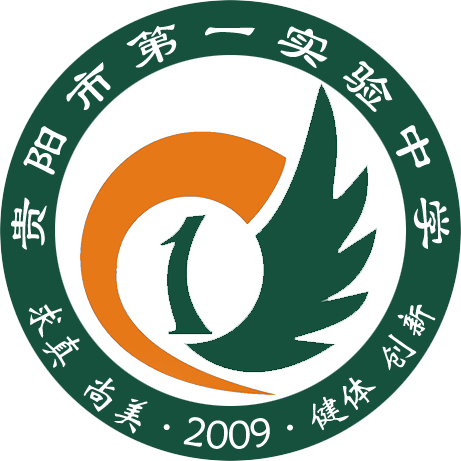 Guiyang No.1 Experimental Middle School
第4节 光的色散
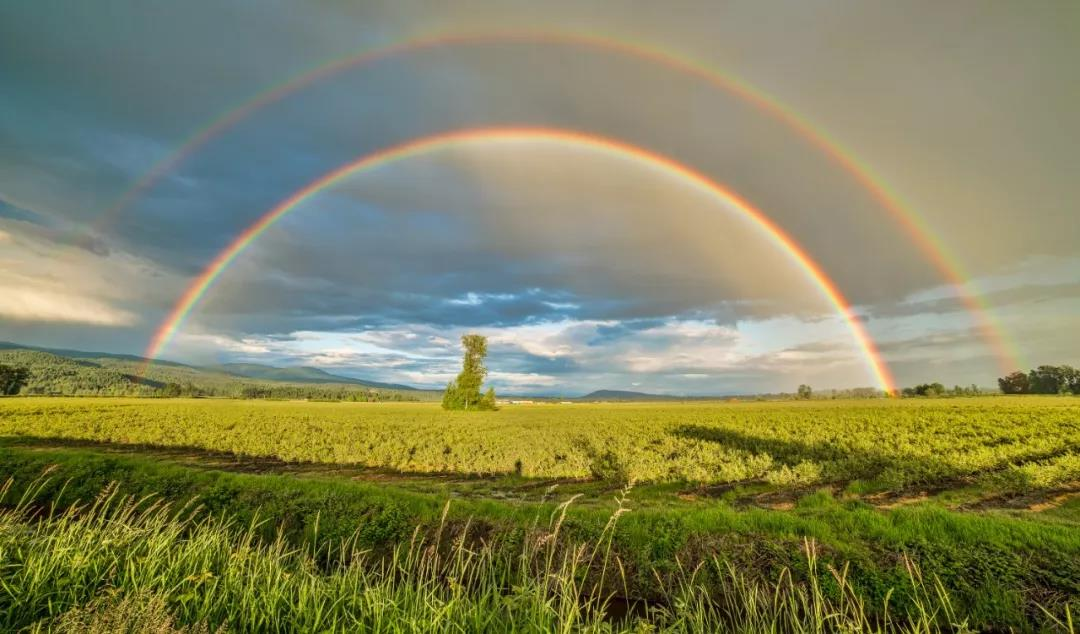 Dispersion of light
声的世界
多彩的光
第三章
第四章
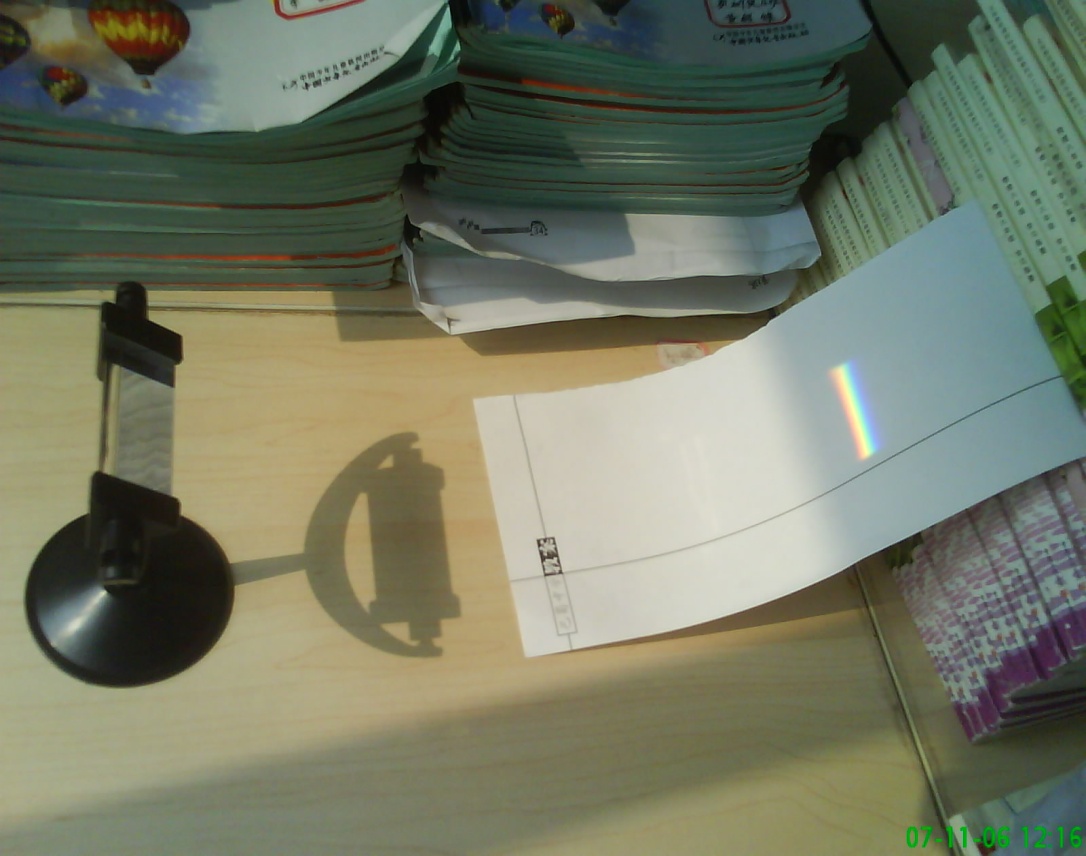 实
验
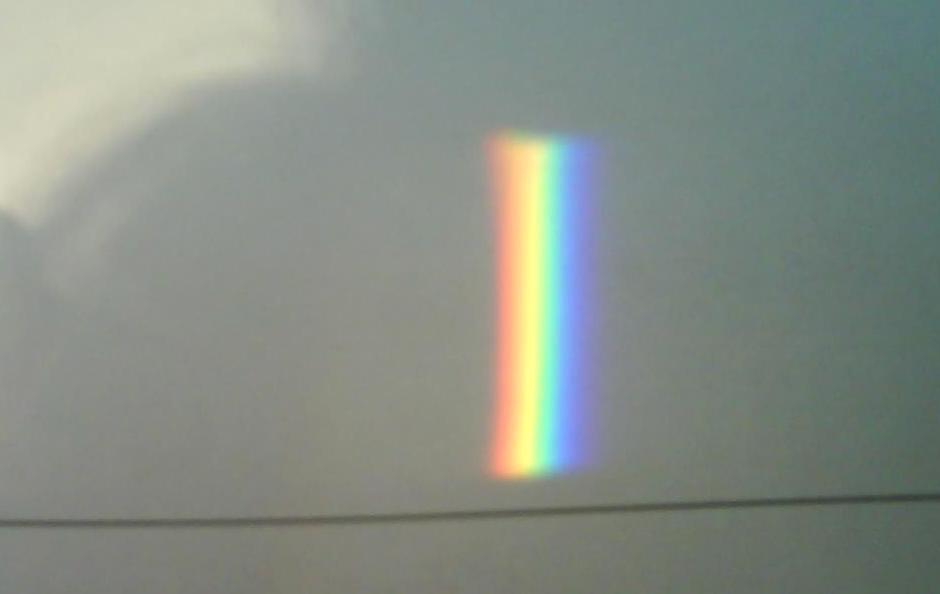 沪科版八年级物理教学课件 • 第3章声音的世界
贵阳市第一实验中学
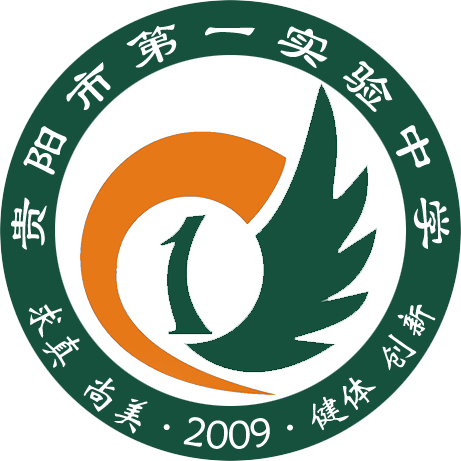 Guiyang No.1 Experimental Middle School
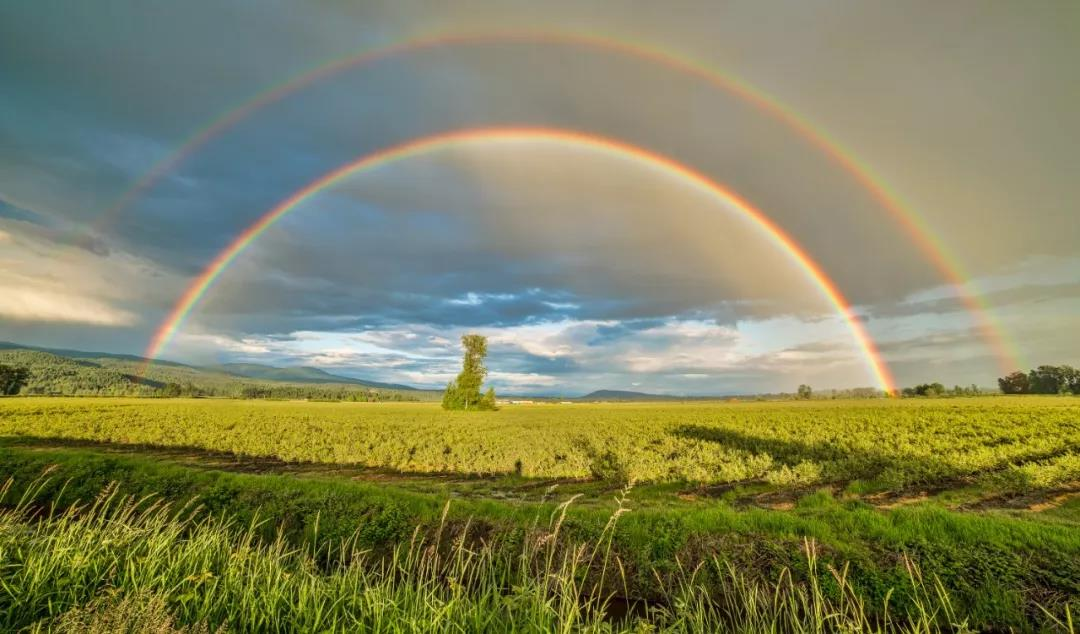 第4节 光的色散
Dispersion of light
声的世界
多彩的光
第三章
第四章
一、光的色散
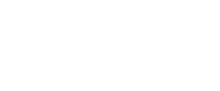 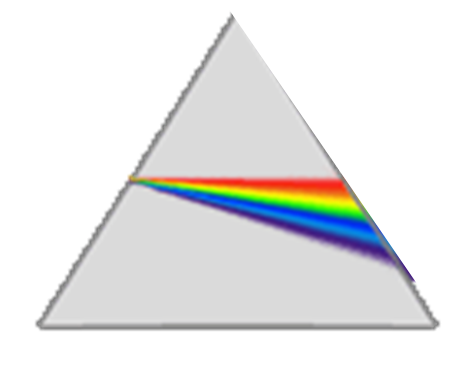 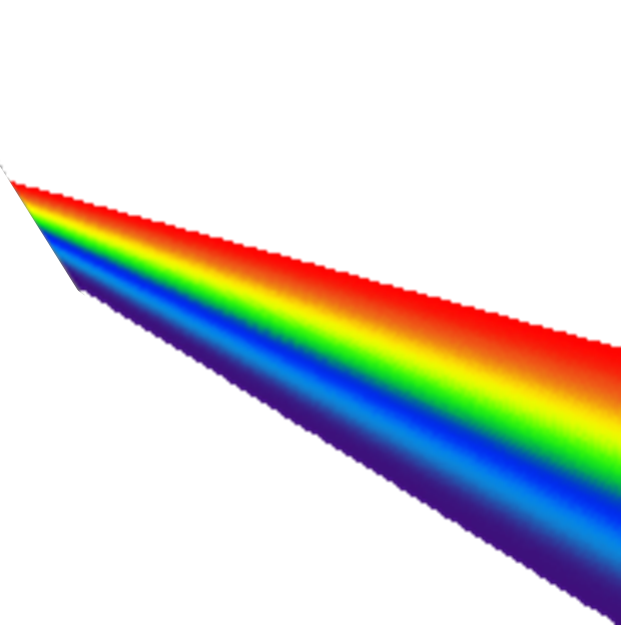 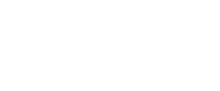 红   橙   黄   绿   蓝   靛   紫
沪科版八年级物理教学课件 • 第3章声音的世界
历
史
17世纪以前,人们一直认为白色是最单纯的颜色.直到1666年,英国物理学家牛顿用玻璃三棱镜使太阳光发生了色散。
贵阳市第一实验中学
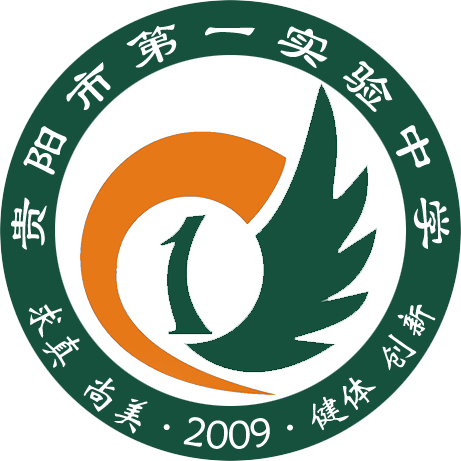 Guiyang No.1 Experimental Middle School
第4节 光的色散
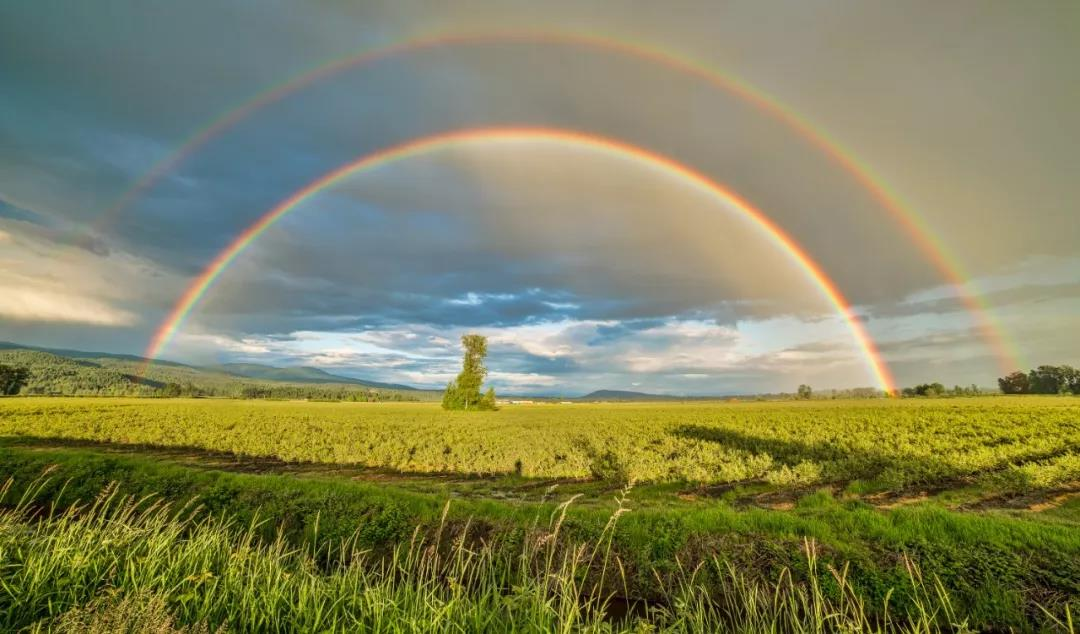 Dispersion of light
声的世界
多彩的光
第三章
第四章
一、光的色散
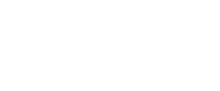 解释
所有光路
光路图
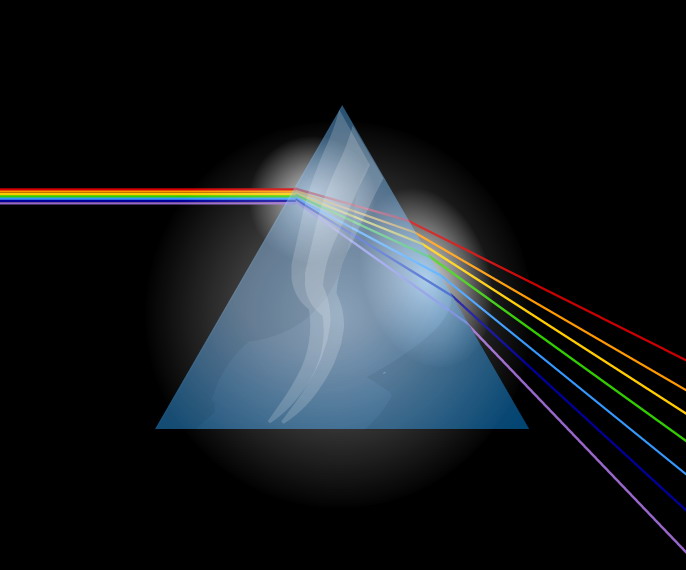 色散原因：不同颜色的光折射程度不同。
红光偏折角度最小，紫光偏折角度最大。
沪科版八年级物理教学课件 • 第3章声音的世界
1．光的色散:白光(太阳光)经过三棱镜被分解成红、橙、 黄、绿、蓝、靛、紫等多种颜色的光。
2．白光是由各种色光混合而成的。
贵阳市第一实验中学
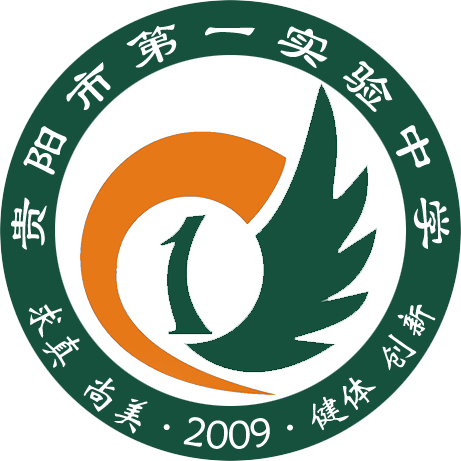 Guiyang No.1 Experimental Middle School
第4节 光的色散
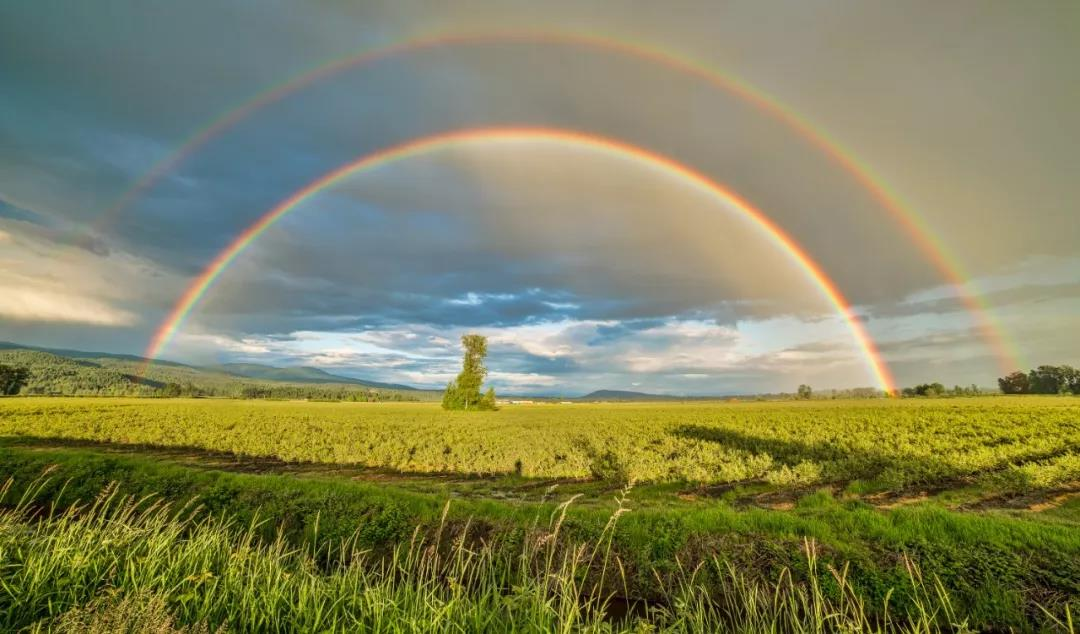 Dispersion of light
声的世界
多彩的光
第三章
第四章
一、光的色散
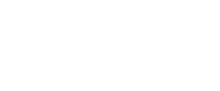 1．光的色散:白光(太阳光)经过三棱镜被分解成红、橙、 黄、绿、蓝、靛、紫等多种颜色的光。
2．白光是由各种色光混合而成的。
沪科版八年级物理教学课件 • 第3章声音的世界
贵阳市第一实验中学
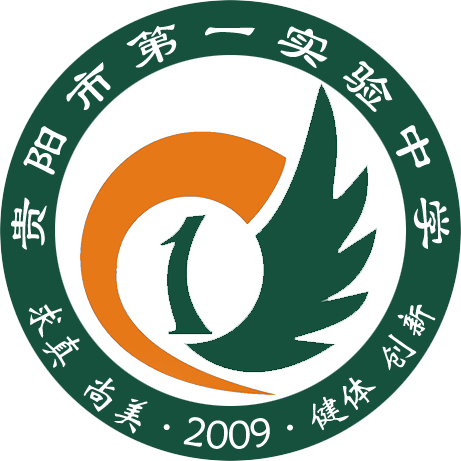 Guiyang No.1 Experimental Middle School
第4节 光的色散
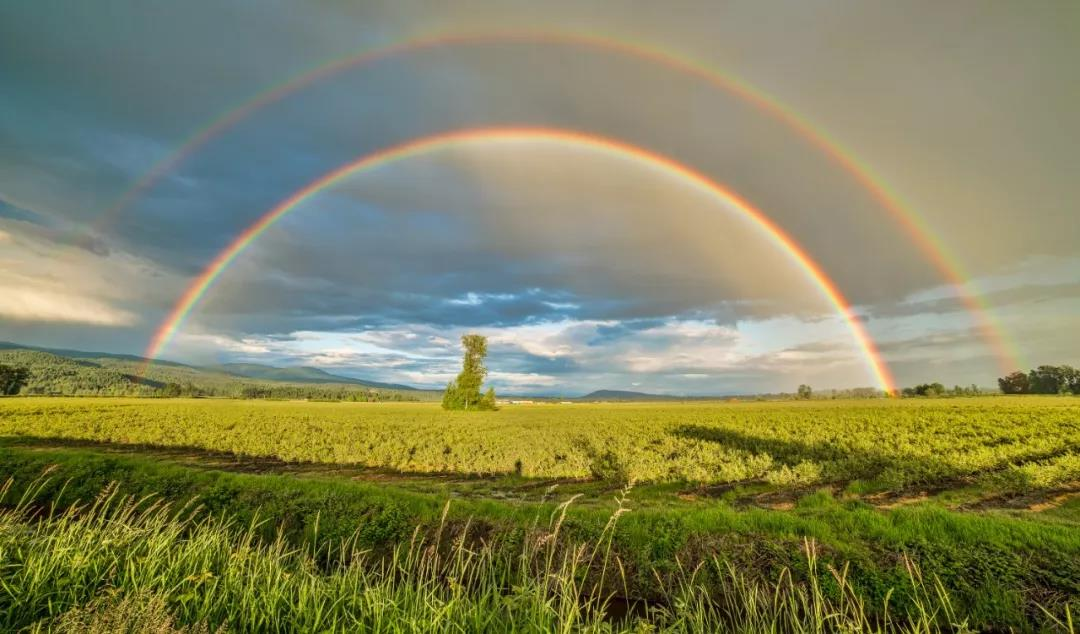 Dispersion of light
声的世界
多彩的光
第三章
第四章
一、光的色散
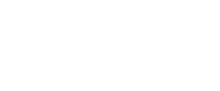 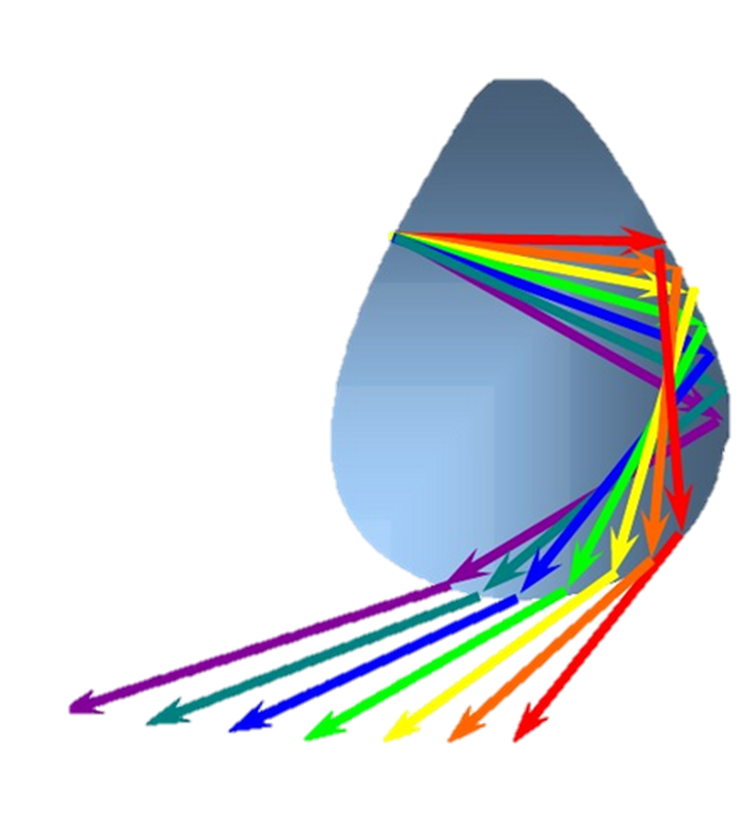 彩虹的形成
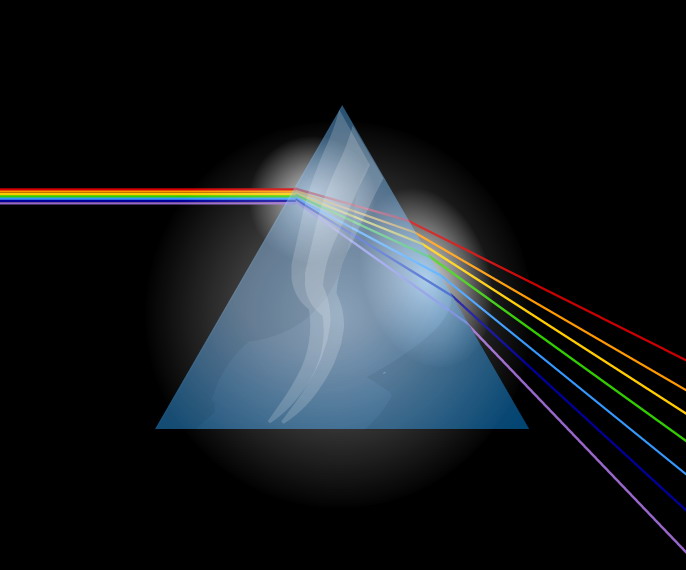 1．光的色散:白光(太阳光)经过三棱镜被分解成红、橙、 黄、绿、蓝、靛、紫等多种颜色的光。
水滴由于重力作用成椭球形，相当于三棱镜，太阳光经水滴后，发生折射，反射，被分解成七色光。
2．白光是由各种色光混合而成的。
沪科版八年级物理教学课件 • 第3章声音的世界
贵阳市第一实验中学
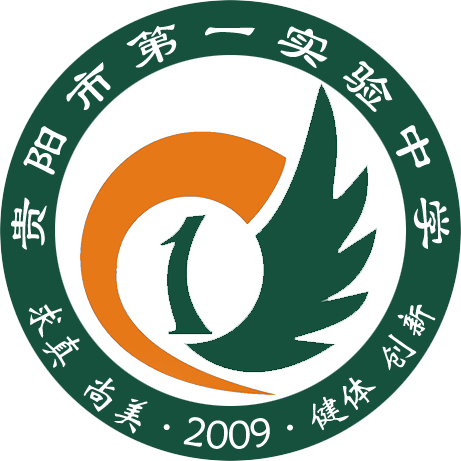 Guiyang No.1 Experimental Middle School
第4节 光的色散
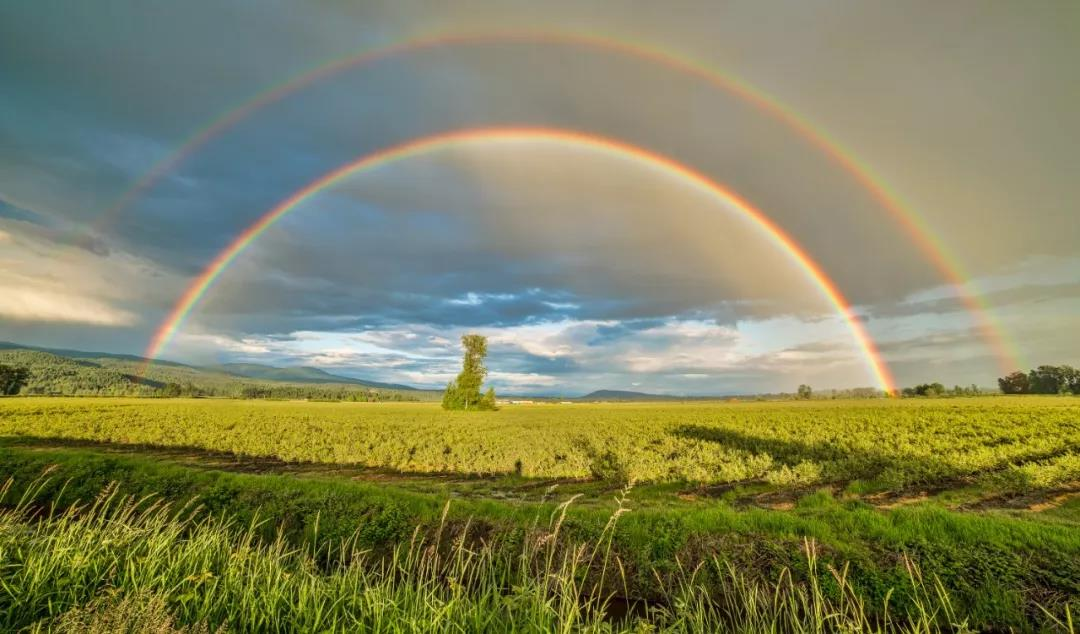 Dispersion of light
声的世界
光的世界
第三章
第三章
二、色光的混合
彩虹的形成
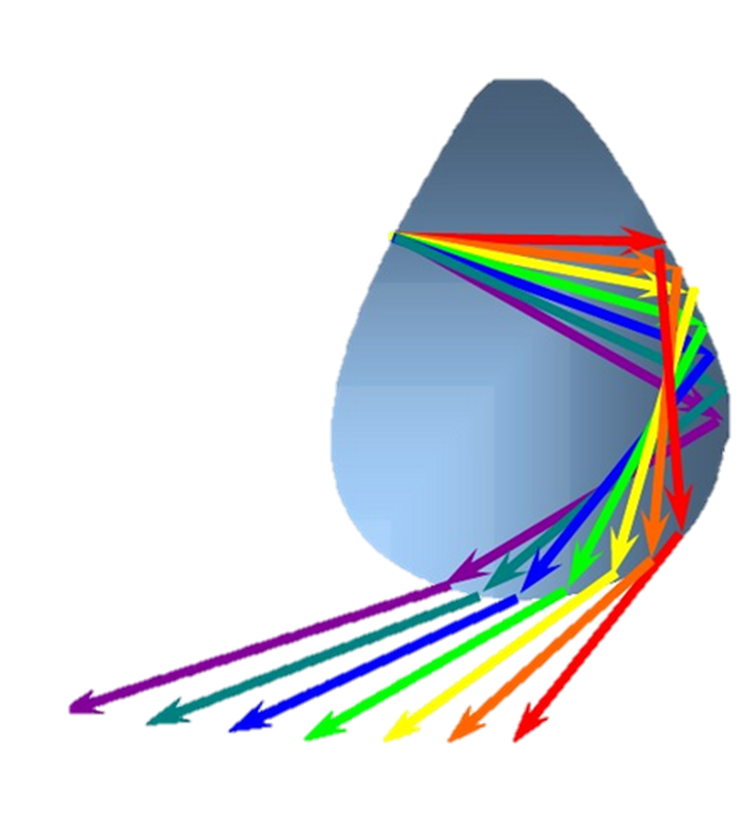 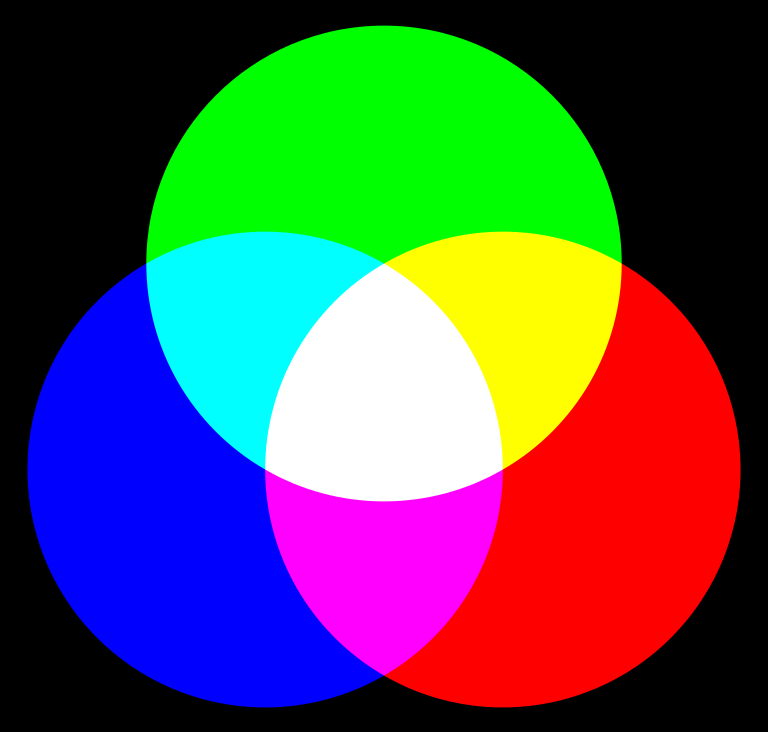 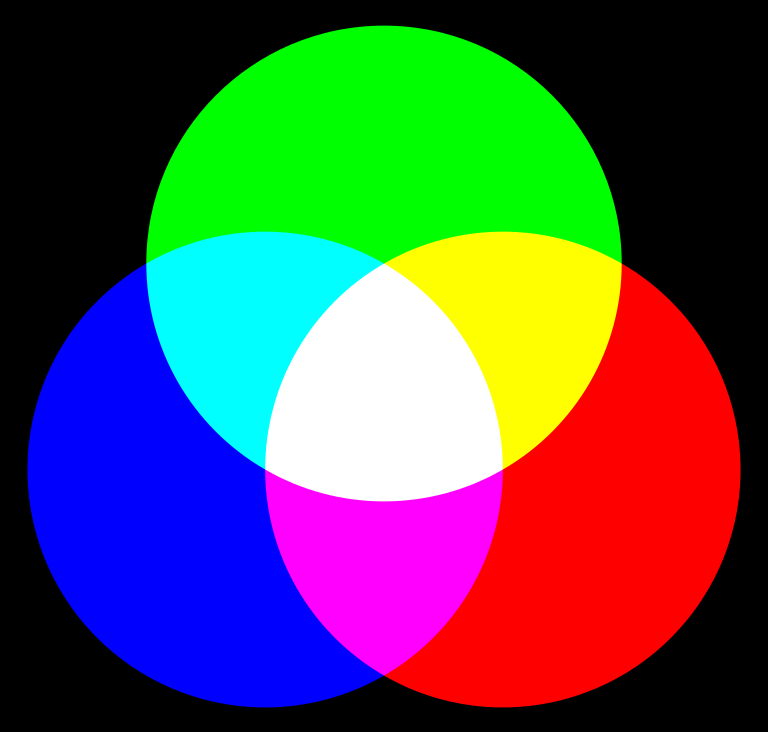 水滴由于重力作用成椭球形，相当于三棱镜，太阳光经水滴后，发生折射，反射，被分解成七色光。
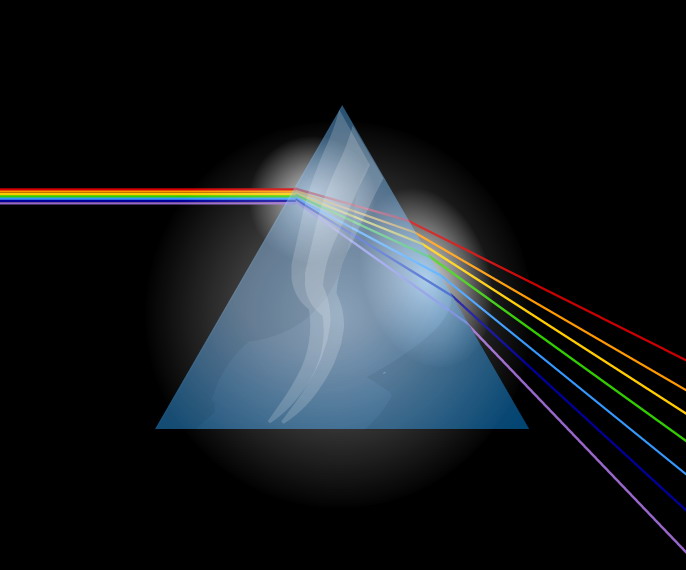 1．色光的三原色:红、绿、蓝
2 ．等比例混合为白光
沪科版八年级物理教学课件 • 第3章声音的世界
贵阳市第一实验中学
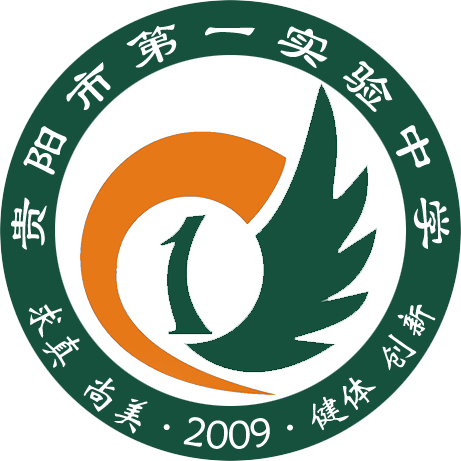 Guiyang No.1 Experimental Middle School
第4节 光的色散
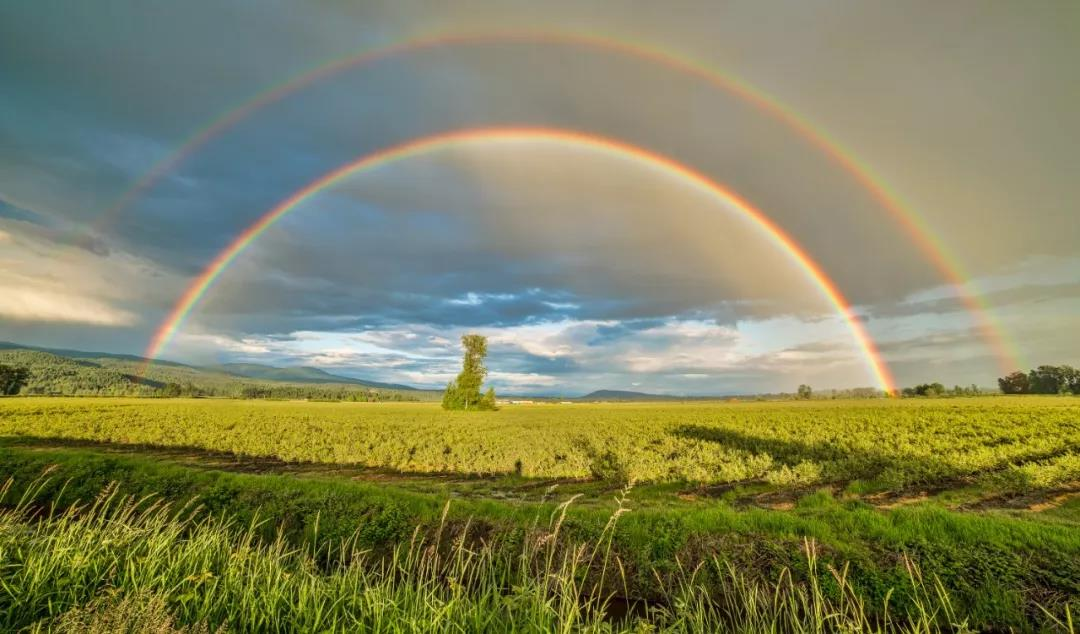 Dispersion of light
声的世界
光的世界
第三章
第三章
二、色光的混合
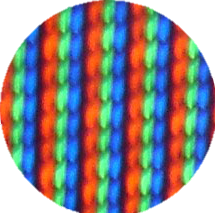 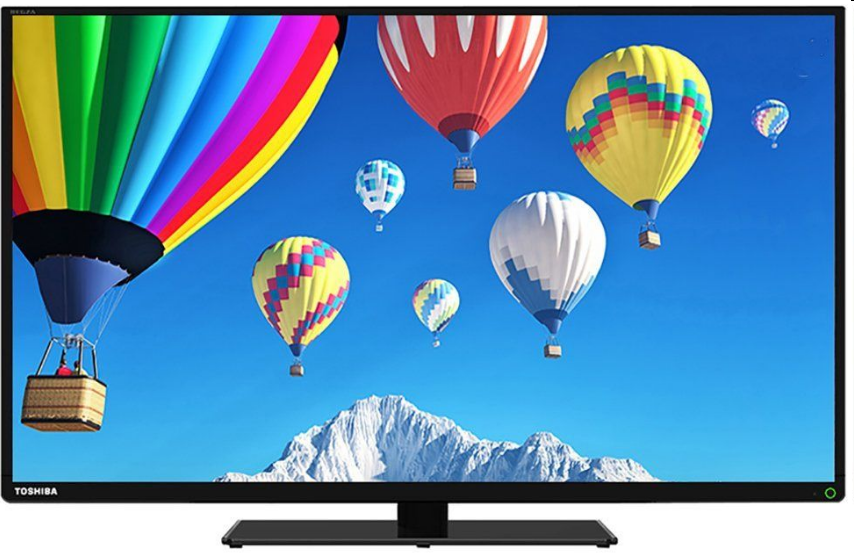 电视画面的颜色是由红、绿、蓝三种色条合成的。
把红、绿、蓝三种色光按不同比例混合后，可以产生各种颜色的光。
沪科版八年级物理教学课件 • 第3章声音的世界
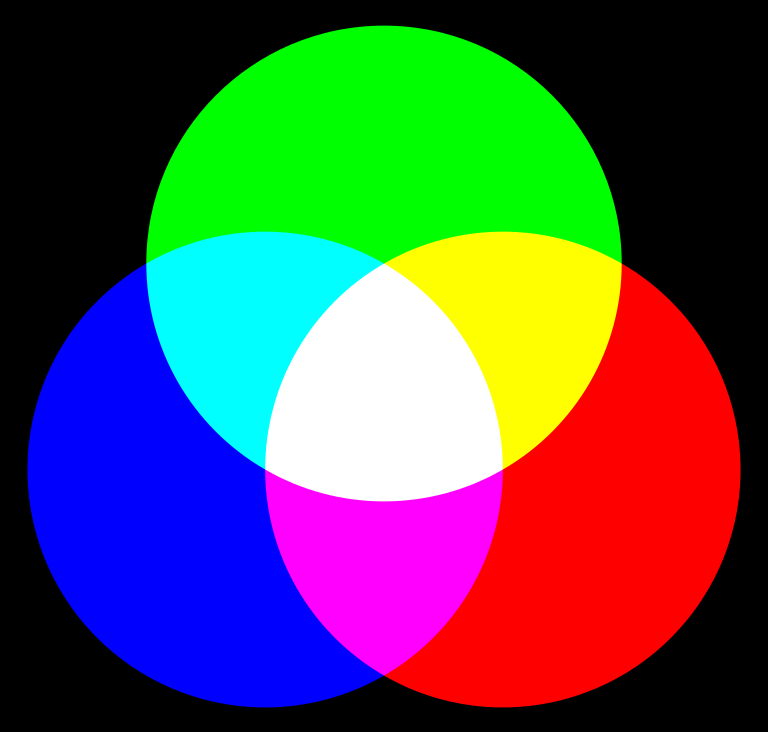 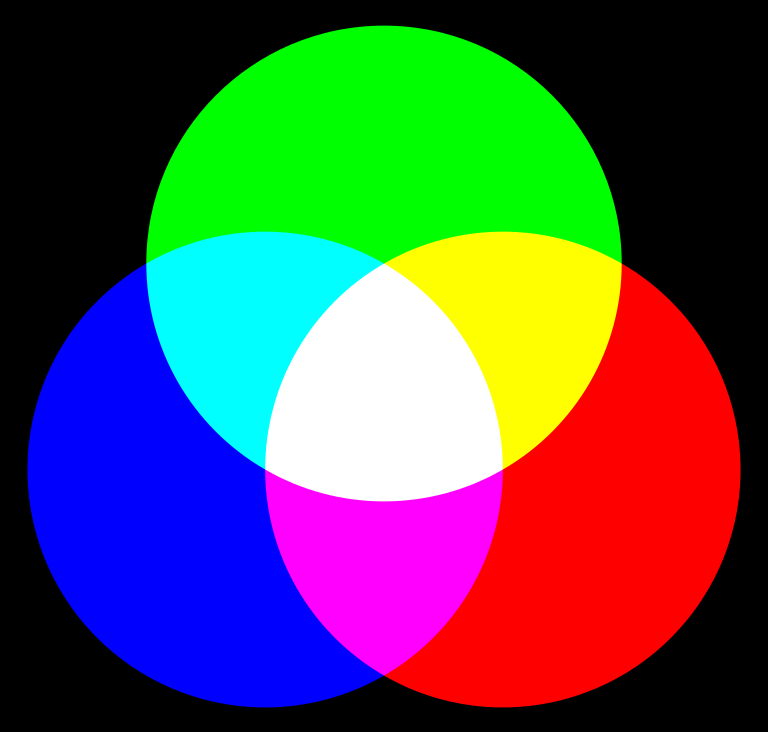 1．色光的三原色:红、绿、蓝
2 ．等比例混合为白光
贵阳市第一实验中学
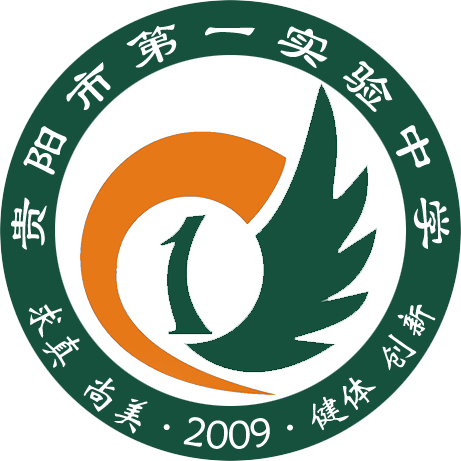 Guiyang No.1 Experimental Middle School
第4节 光的色散
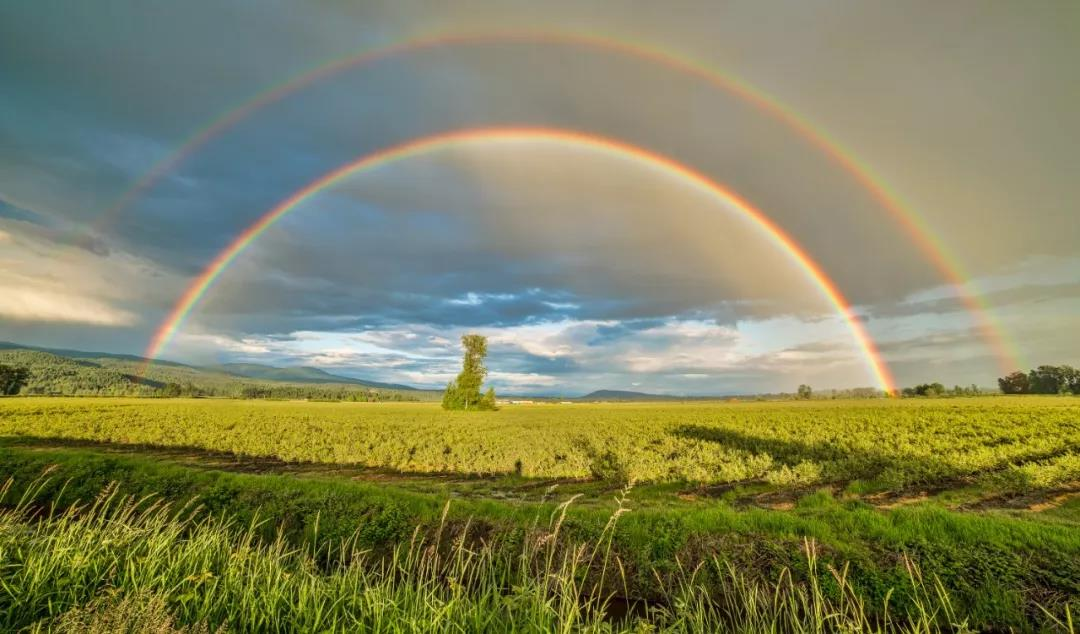 Dispersion of light
声的世界
光的世界
第三章
第三章
三、颜料的混合
颜料的三原色是红、黄、蓝
它们按不同的比例可以调出不同的颜色.
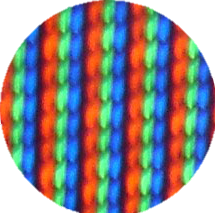 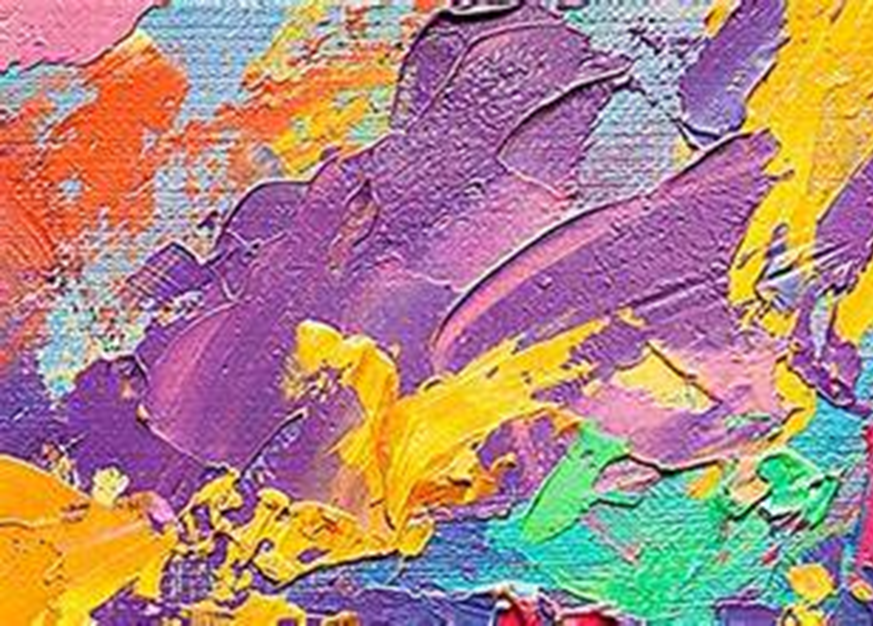 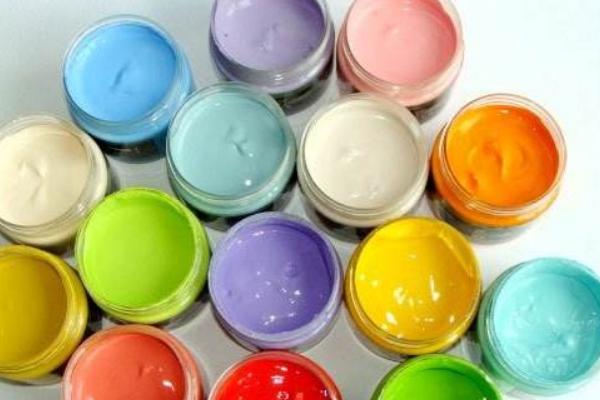 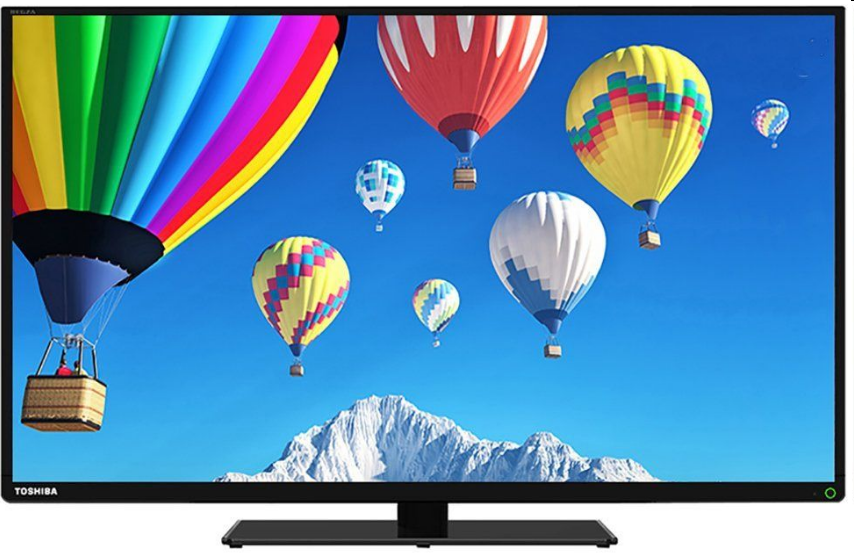 电视画面的颜色是由红、绿、蓝三种色条合成的。
把红、绿、蓝三种色光按不同比例混合后，可以产生各种颜色的光。
沪科版八年级物理教学课件 • 第3章声音的世界
贵阳市第一实验中学
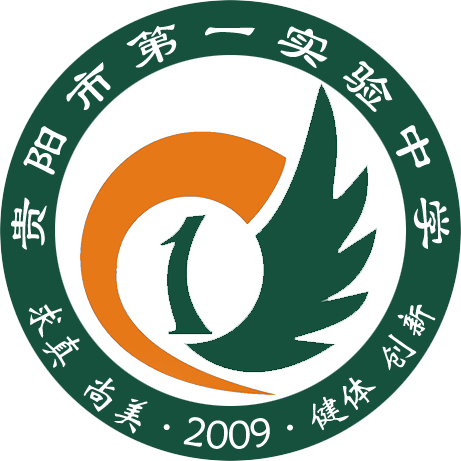 Guiyang No.1 Experimental Middle School
第4节 光的色散
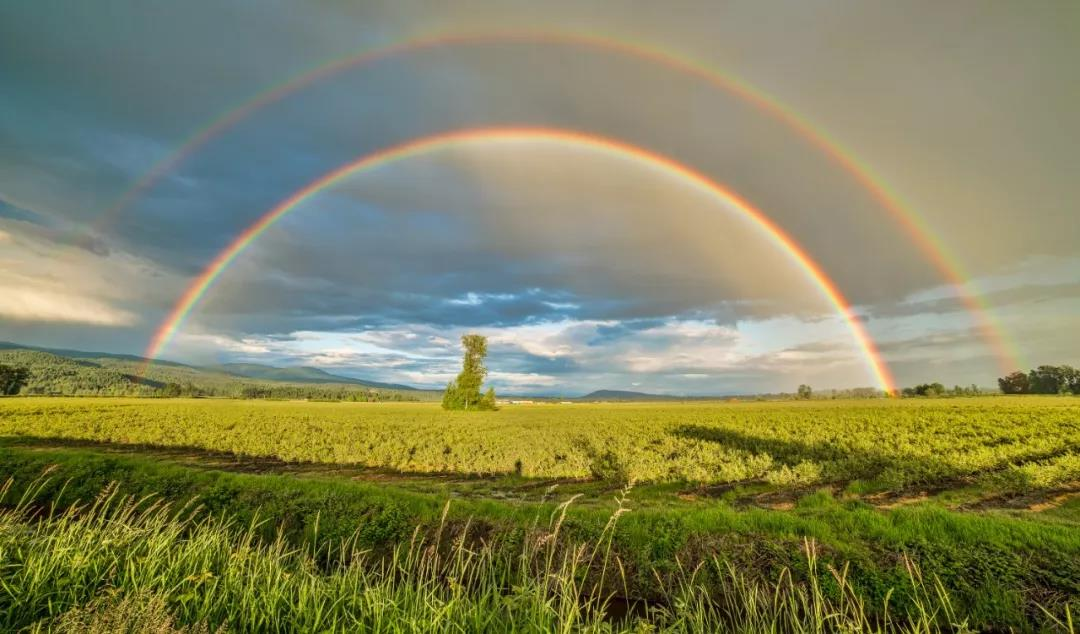 Dispersion of light
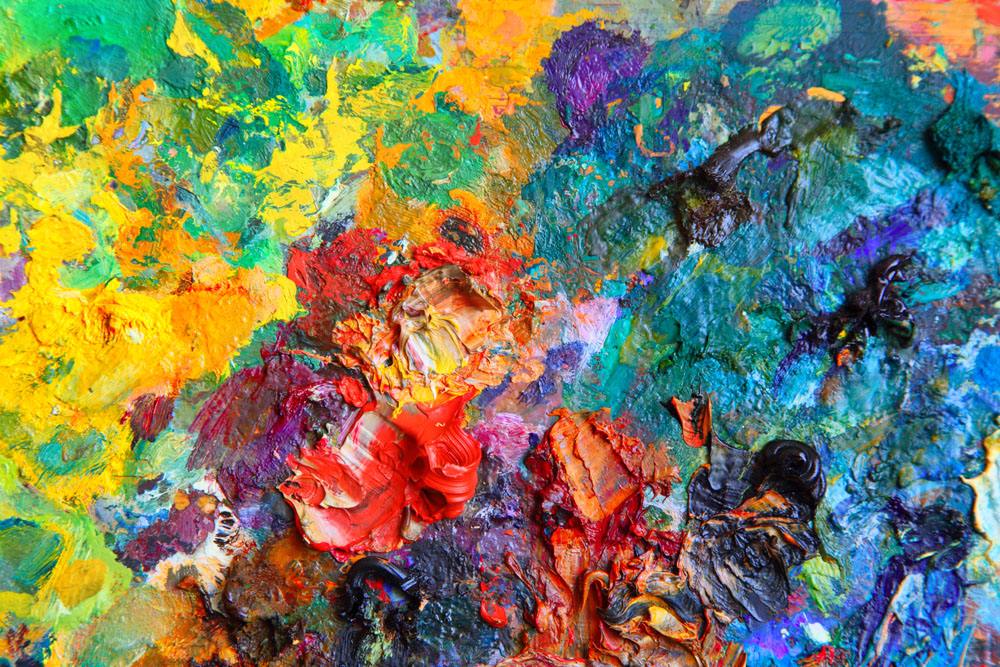 声的世界
光的世界
第三章
第三章
三、颜料的混合
1、颜料三原色:红、黃、蓝
（品红、黄、青）
颜料的三原色是红、黄、蓝
它们按不同的比例可以调出不同的颜色.
品红+黃=红
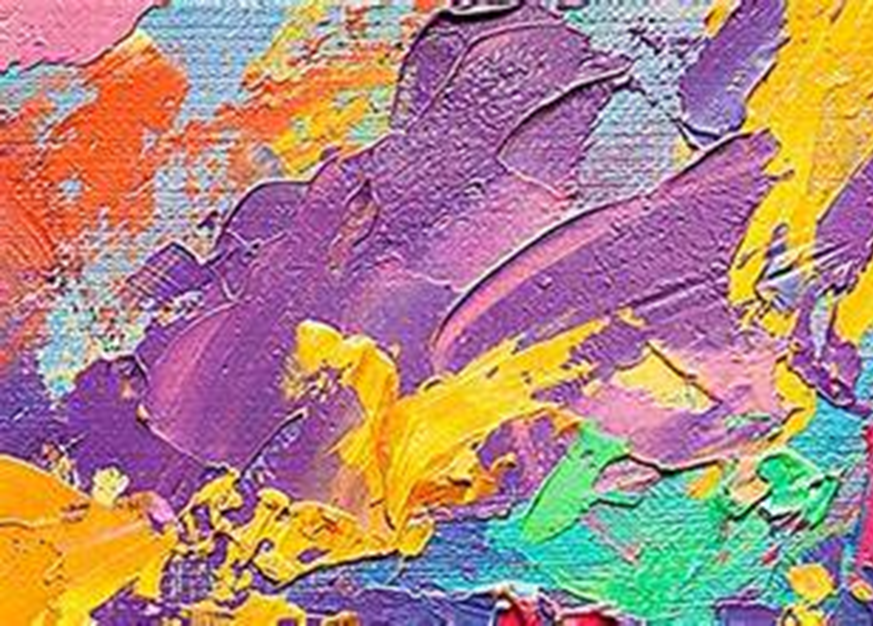 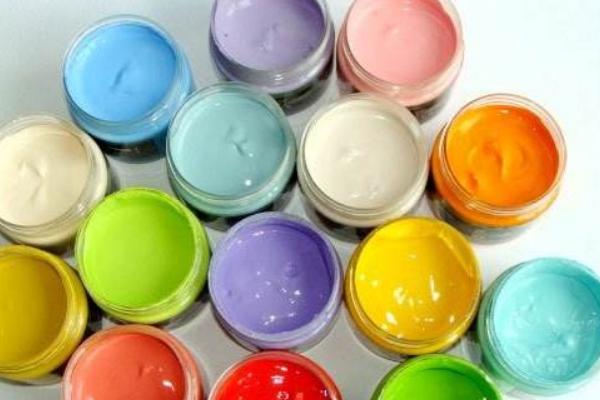 品红+青=蓝
黃+青=绿
颜料的三原色混合成黑色
绘画時用三原色就可调出大部分色彩。
沪科版八年级物理教学课件 • 第3章声音的世界
贵阳市第一实验中学
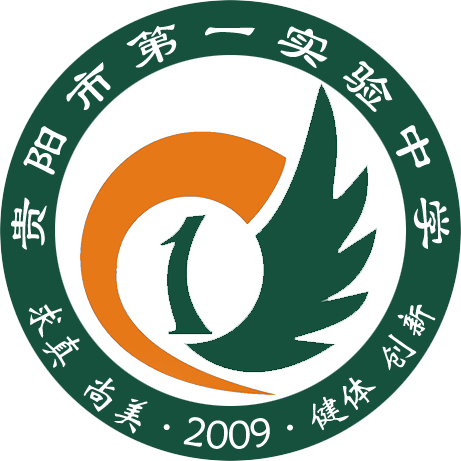 Guiyang No.1 Experimental Middle School
第4节 光的色散
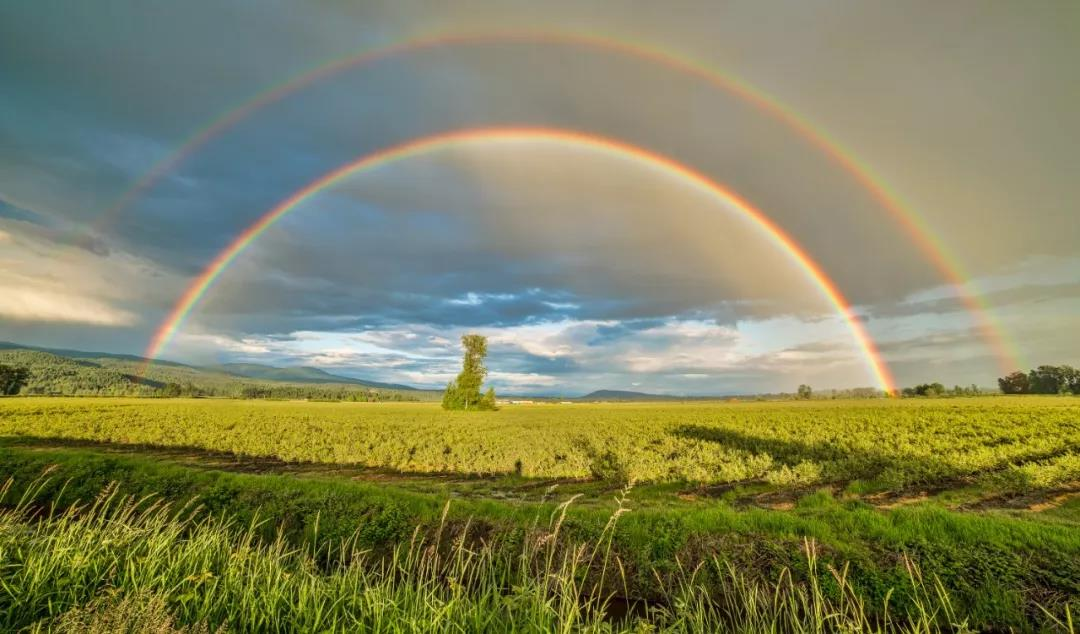 Dispersion of light
声的世界
光的世界
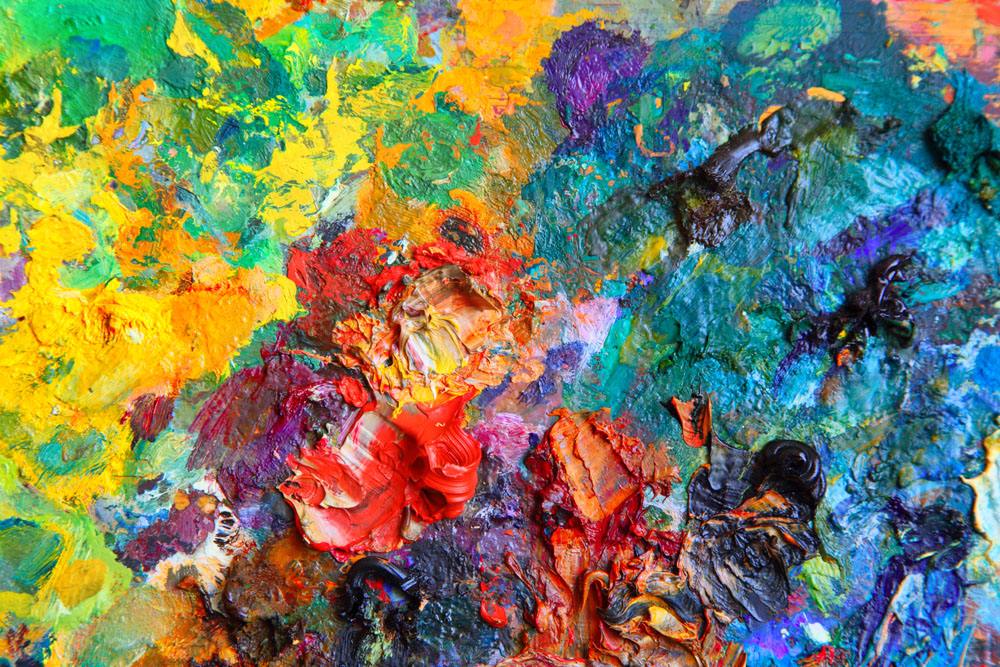 第三章
第三章
四、物体的颜色
三、颜料的混合
1.透明物体的颜色
1、颜料三原色:红、黃、蓝
（品红、黄、青）
颜料的三原色是红、黄、蓝
它们按不同的比例可以调出不同的颜色.
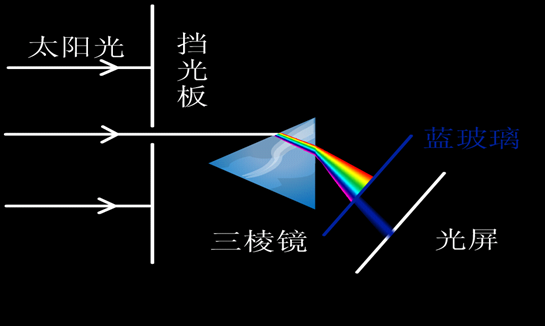 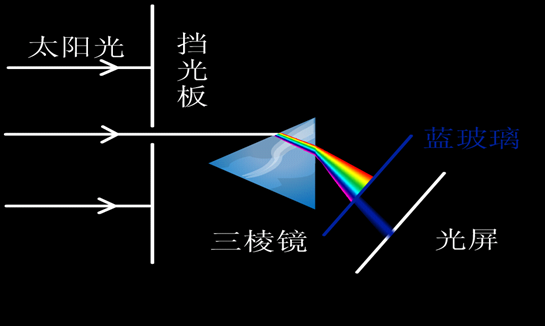 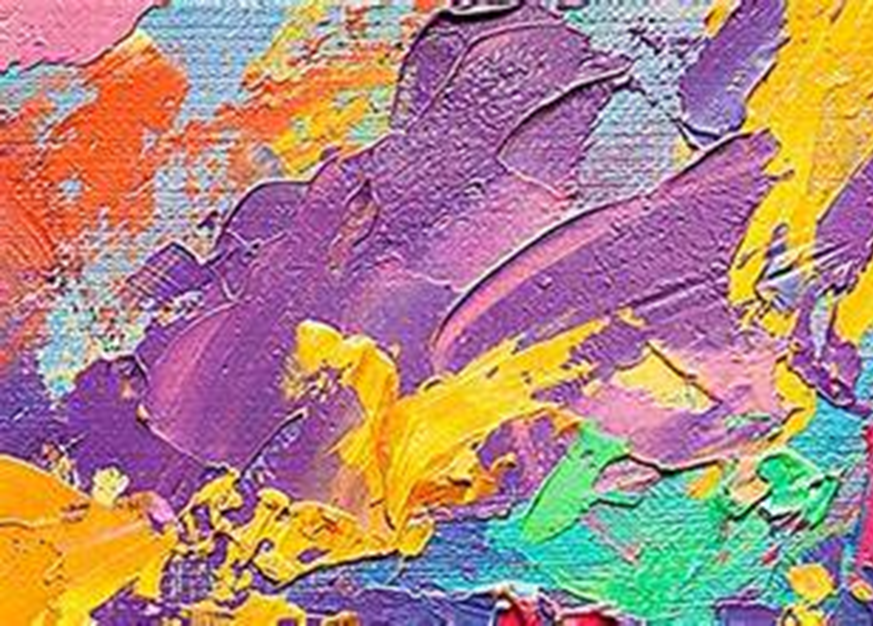 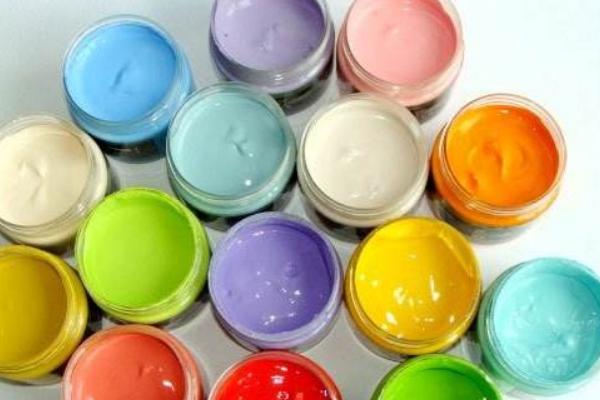 品红+黃=红
透明物体的颜色由
通过它的色光决定
品红+青=蓝
黃+青=绿
颜料的三原色混合成黑色
绘画時用三原色就可调出大部分色彩。
沪科版八年级物理教学课件 • 第3章声音的世界
贵阳市第一实验中学
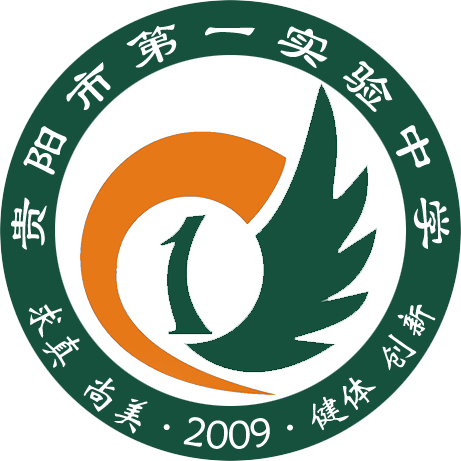 Guiyang No.1 Experimental Middle School
第4节 光的色散
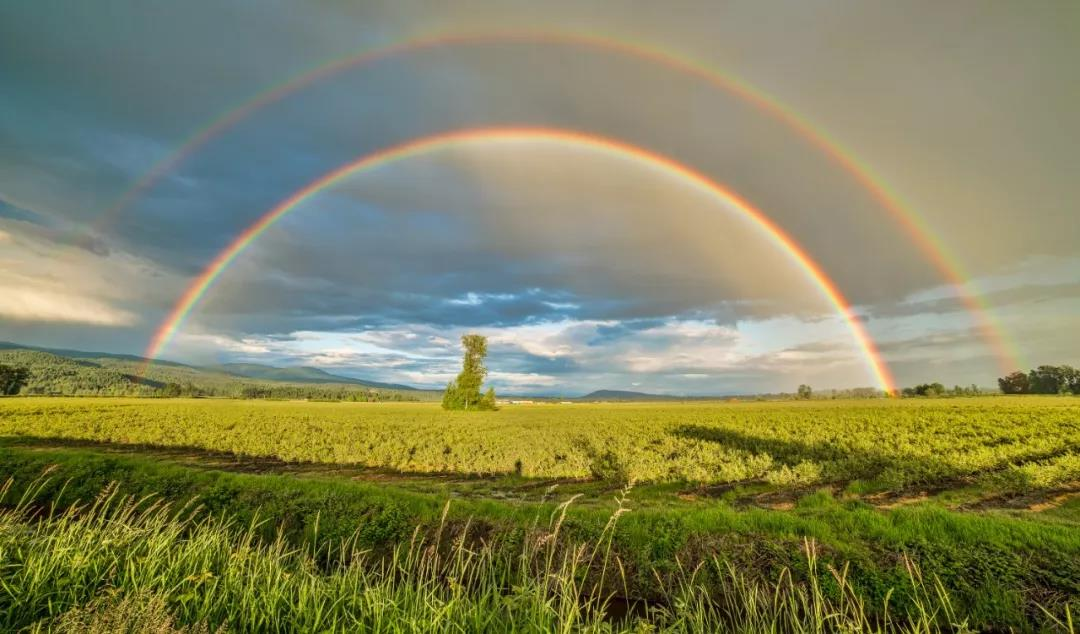 Dispersion of light
声的世界
光的世界
第三章
第三章
四、物体的颜色
2.不透明物体的颜色
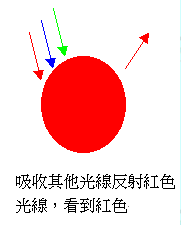 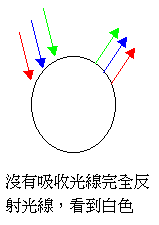 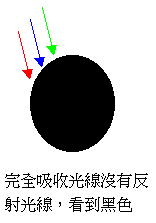 不透明物体的颜色由它                            决定，白色物体可以                              ，黑色物体可以                          ，几乎不反射光。
反射所有颜色的光
反射光的颜色
吸收所有光
沪科版八年级物理教学课件 • 第3章声音的世界
贵阳市第一实验中学
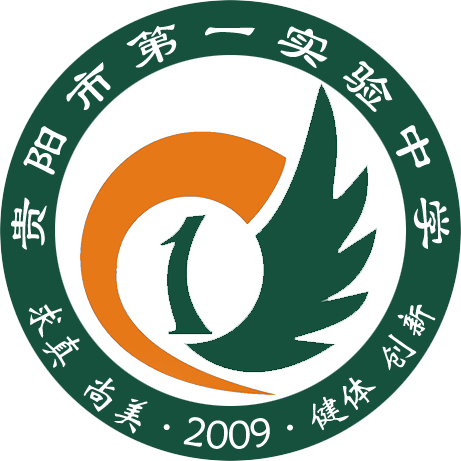 Guiyang No.1 Experimental Middle School
第4节 光的色散
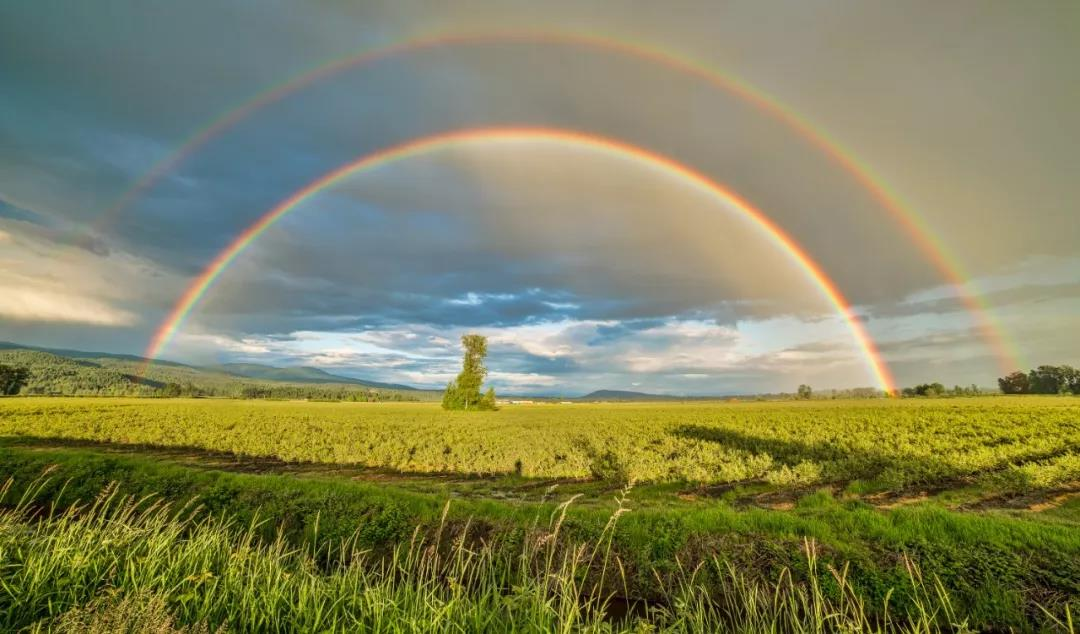 Dispersion of light
声的世界
光的世界
第三章
第三章
小结
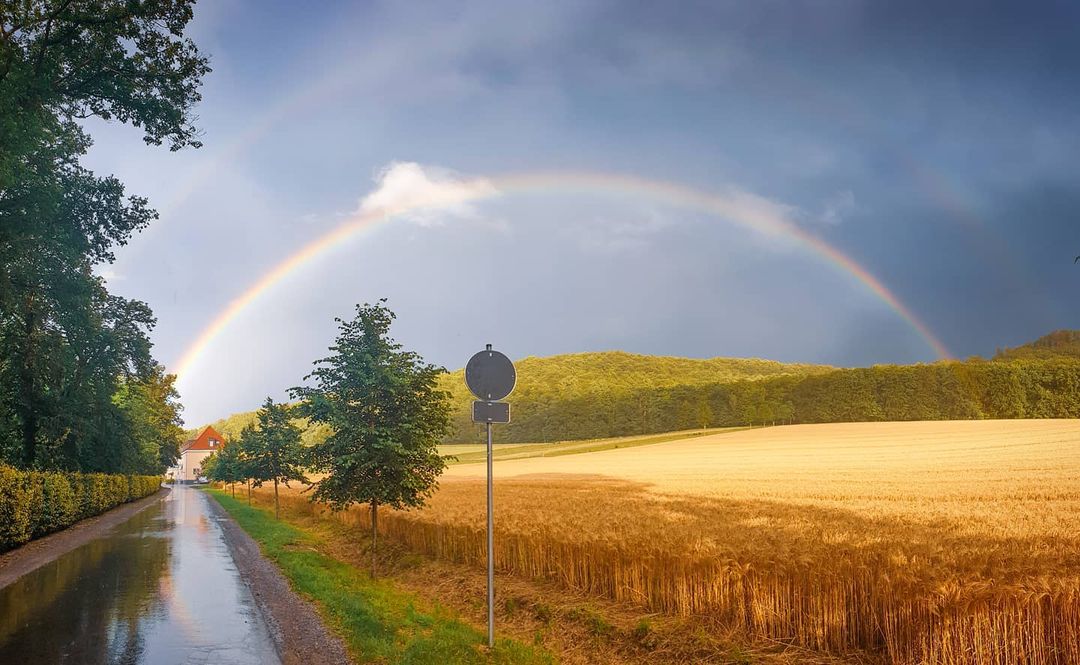 1.光的色散（白色光被分解）
2.色光的三基色（红、绿、蓝）
3.物体的颜色与什么有关？
4.透明物体的颜色由什么决定？
透明物体只透过与它相同的颜色的光；
颜色与透过的色光颜色相同。
5.不透明物体的颜色由什么决定？
THANKYOU
不透明物体只反射与它颜色相同的光；
颜色与反射的色光颜色相同。
沪科版八年级物理教学课件 • 第3章声音的世界
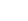